1.9. Система ведення господарства
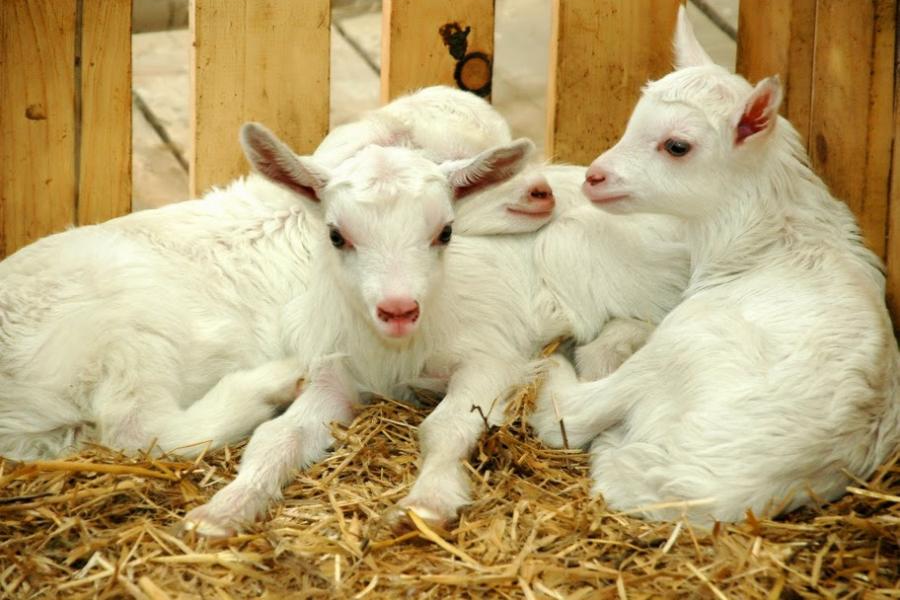 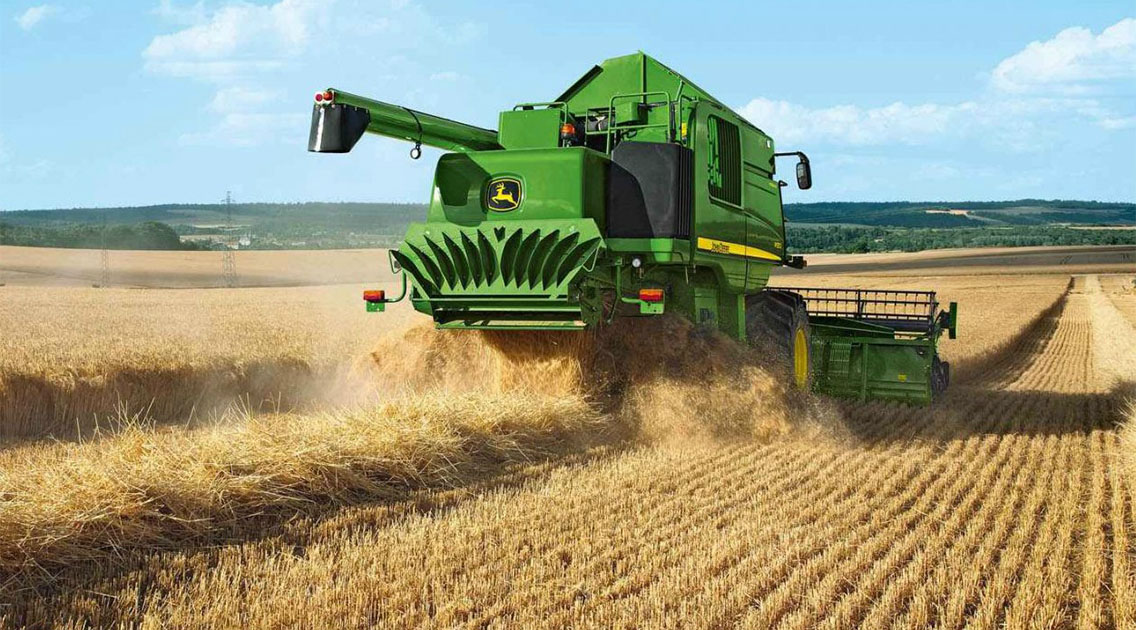 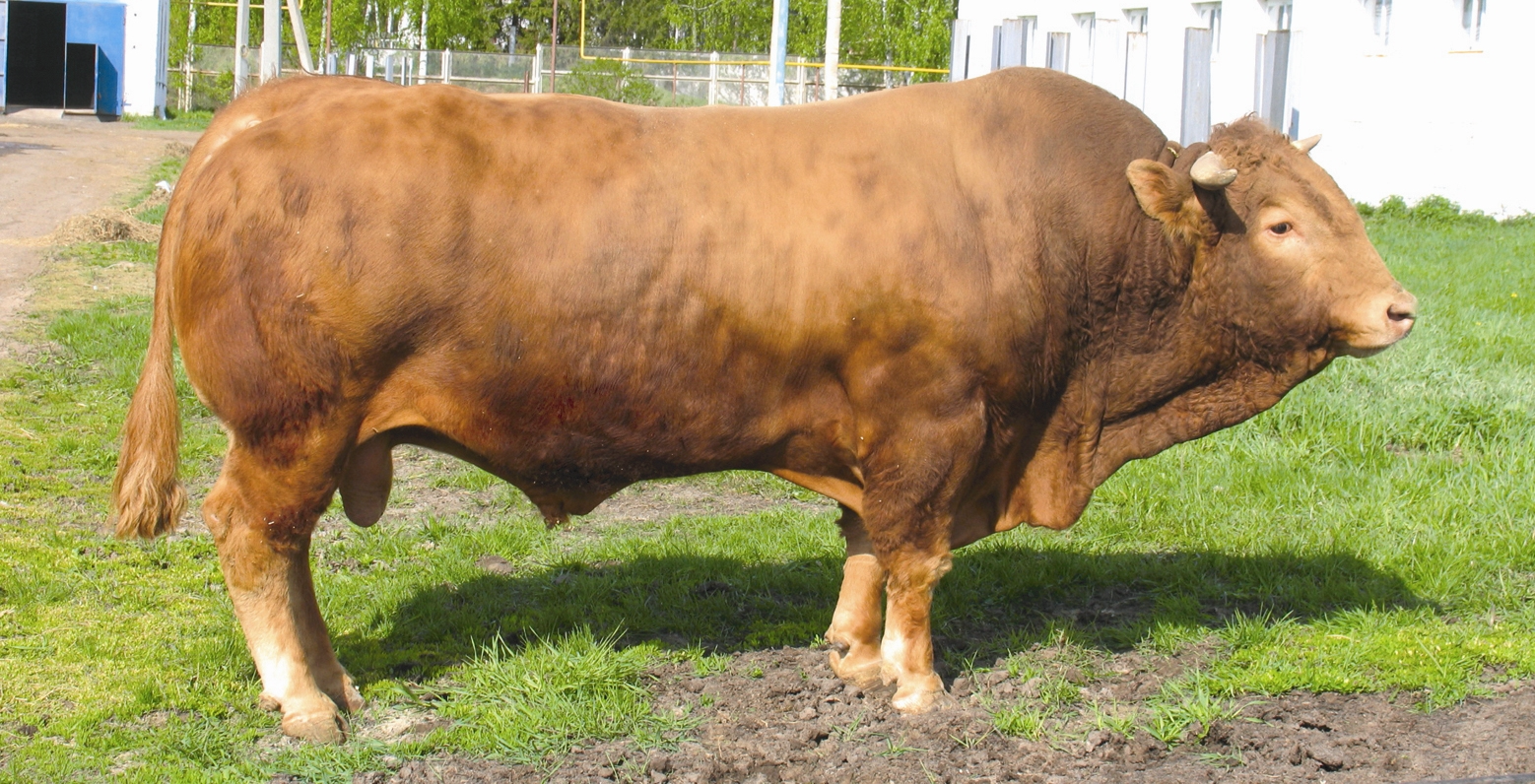 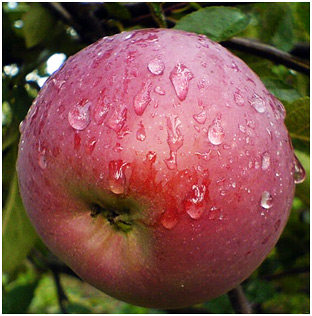 Система ведення господарства
Система ведення господарства – це правильна спеціалізація підприємства, раціональне поєднання галузей, які разом із комплексом соціально-економічних, агрозоотехнічних та організаційних заходів спрямовані на всебічне використання виробничого потенціалу підприємства, одержання максимального прибутку.


Науково обґрунтована система ведення господарства охоплює всі сторони сільськогосподарського виробництва:
 раціональне розміщення і спеціалізацію;
 правильне поєднання галузей;
 інтенсифікацію;
 найефективніші напрями використання капітальних вкладень;
 впровадження прогресивних методів організації праці;
 вдосконалення форм управління і планування виробництва;
 зростання матеріальної заінтересованості працівників у збільшенні виробництва продукції і зниженні її собівартості, підвищенні ефективності всіх галузей.
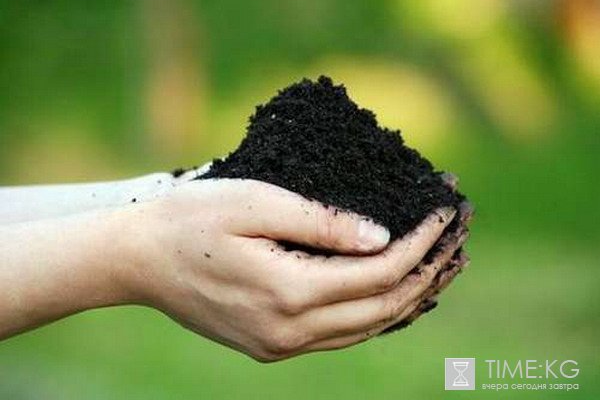 Система рослинництва
Система рослинництва - це сукупність технічних, технологічних, організаційних та економічних заходів щодо ведення його галузей. Як загальне поняття вона охоплює всі галузі рослинництва і раціональні способи введення їх за природно-економічними зонами і складається з різних галузевих систем: рільництва, овочівництва, садівництва, лукопасовищного господарства і лісівництва.


Технологічною основою рослинництва є система землеробства, яка являє собою комплекс організаційно-економічних та агротехнічних заходів, спрямованих на раціональне використання землі, підвищення урожайності сільськогосподарських культур, збереження та підвищення родючості грунту.


Система землеробства є організаційно-технологічною основою рослинництва. Вона тісно пов’язана з системою ведення тваринництва, системою механізації та електрифікації, системою підсобних виробництв і промислів.
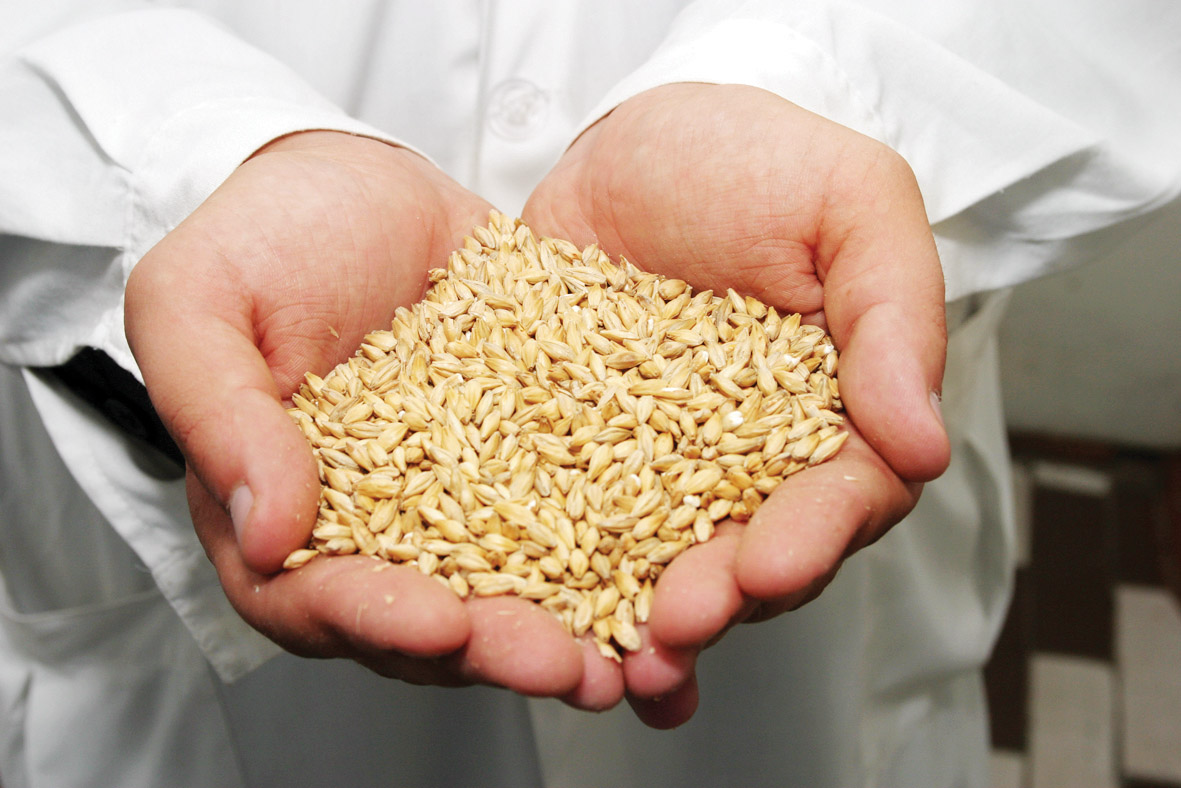 Система рослинництва
Система ведення рослинництва
Організація території
Система сівозмін
Технологія виробництва
Організація праці і виробництва
Система машин
Матеріально-технічне забезпечення
Система удобрення
Забезпечення робочою силою
Система будівель, споруд
Система обробітку грунту
Встановлення форм кооперації і поділу праці
Структура оборотних засобів виробництва
Система захисту рослин
Організація виробничих процесів
Нормування і оплата   праці
Система меліоративних  заходів
Організація обліку, звітності
Система збирання урожаю
Організація планування
Організація управління
Система тваринництва
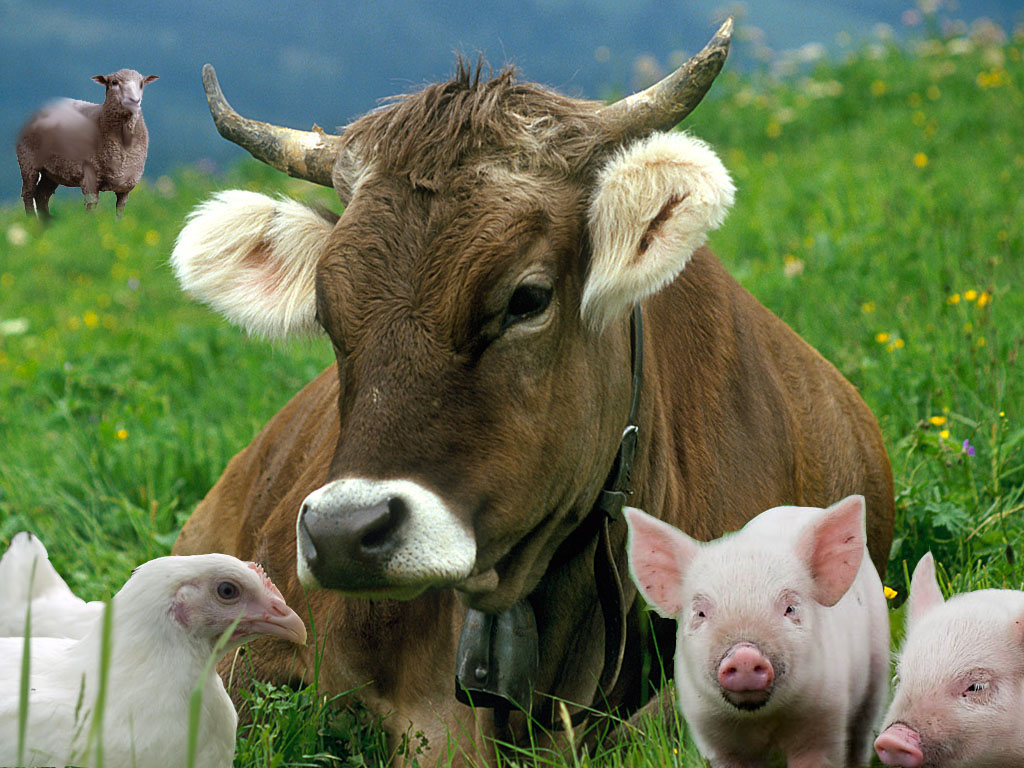 Система тваринництва - це склад і співвідношення його галузей, а також сукупність технічних, зооветеринарних і організаційно-економічних заходів ведення виробництва, спрямованих на збільшення виробництва продукції тваринництва і підвищення його ефективності.


У системі тваринництва технічні, зооветеринарні та організаційно- економічні елементи пов’язані між собою, тісно взаємодіють, що дає змогу збільшувати виробництво продукції тваринництва, добиватися підвищення ефективності тваринницьких галузей.


У кожній галузі тваринництва відповідно до попиту ринку з одного боку і природних та економічних умов окремих зон і підприємств - з іншого, склалися напрями, що відрізняються за видами і співвідношенням виробленої продукції. У кожному господарстві повинні розвиватися галузі тваринництва з найбільш ефектнішим в даних умовах виробничим напрямом.
Система тваринництва
Система ведення тваринництва
Організація форм і їх розміщення
Система відтворення  поголів’я
Технологія виробництва
Організація праці і виробництва
Система машин
Матеріально-технічне забезпечення
Система кормової бази
Забезпечення робочою силою
Система будівель, споруд
Вдосконалення племінної роботи
Встановлення форм кооперації і поділу праці
Структура оборотних засобів виробництва
Система утримання тварин
Організація виробничих процесів
Нормування і оплата   праці
Система захисту тварин від хвороб
Організація обліку, звітності
Організація планування
Організація управління
Система ведення обслуговуючих і підсобних промислових виробництв
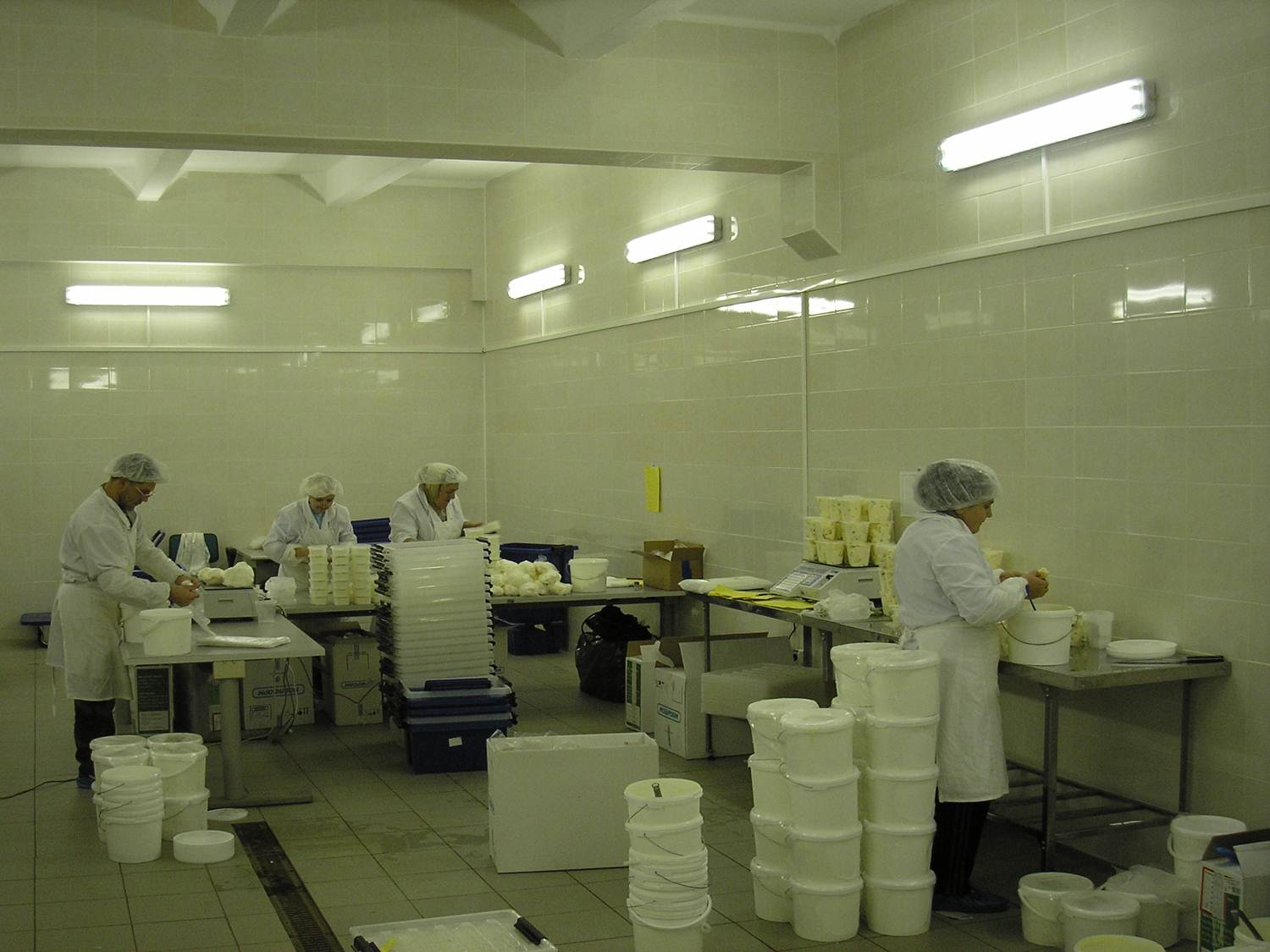 Організація обслуговуючих і підсобних промислових виробництв сприяє ефективному розвитку галузей сільськогосподарського виробництва, зменшенню сезонності використання робочої сили, зокрема більш повному і рівномірному використанню її протягом року, особливо в пізньоосінній, зимовий та ранньовесняний періоди. 


За видами діяльності обслуговуючі та підсобні промислові підприємства поділяються на:

■ переробку сільськогосподарської продукції (консервні заводи і цехи, млини, комбікормові заводи, олійні цехи та інші);
■ зберігання сільськогосподарської продукції (овоче- і фруктосховища, картоплесховища, холодильне обладнання);
■ виробництво будівельних матеріалів (цегельні та черепичні заводи, лісопилки, кам’яні кар’єри);
■ виготовлення керамічних і скляних виробів, тари, предметів побуту (меблів, столярних виробів, кошиків, віників та інше);
■ надання послуг (розпиловування деревосировини, подрібнення зерна, технічне і сервісне обслуговування, ветеринарного обслуговування тощо).
Система ведення обслуговуючих і підсобних промислових виробництв
Система ведення обслуговуючих і підсобних промислових виробництв
Організація виробництва
Система виробництва обслуговування
Технологія виробництва
Організація праці і виробництва
Система машин, механізація, автоматизація
Матеріально-технічне забезпечення
Технологічні параметри діяльності видів виробництва
Забезпечення робочою силою
Система будівель, споруд
Встановлення форм кооперації і поділу праці
Система заходів  транспортування і зберігання продукції
Структура оборотних засобів виробництва
Організація виробництва праці
Нормування праці
Організація обліку, звітності
Оплата праці
Організація планування